সাবক্লাস্টার প্রশিক্ষণে স্বাগতম
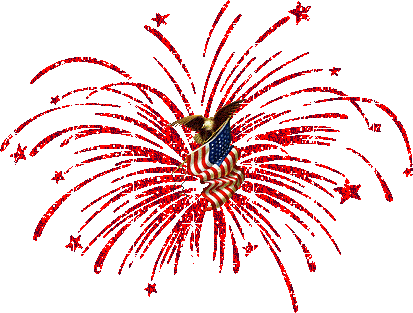 সকলকে ফুলের শুভেচ্ছা
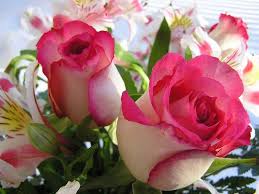 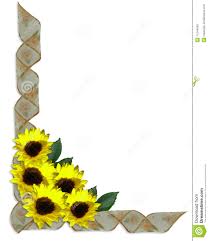 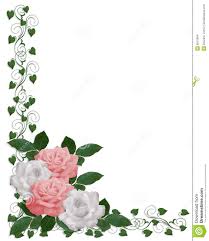 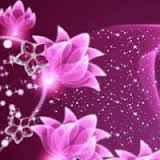 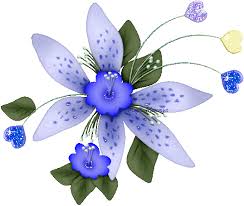